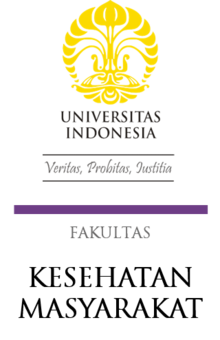 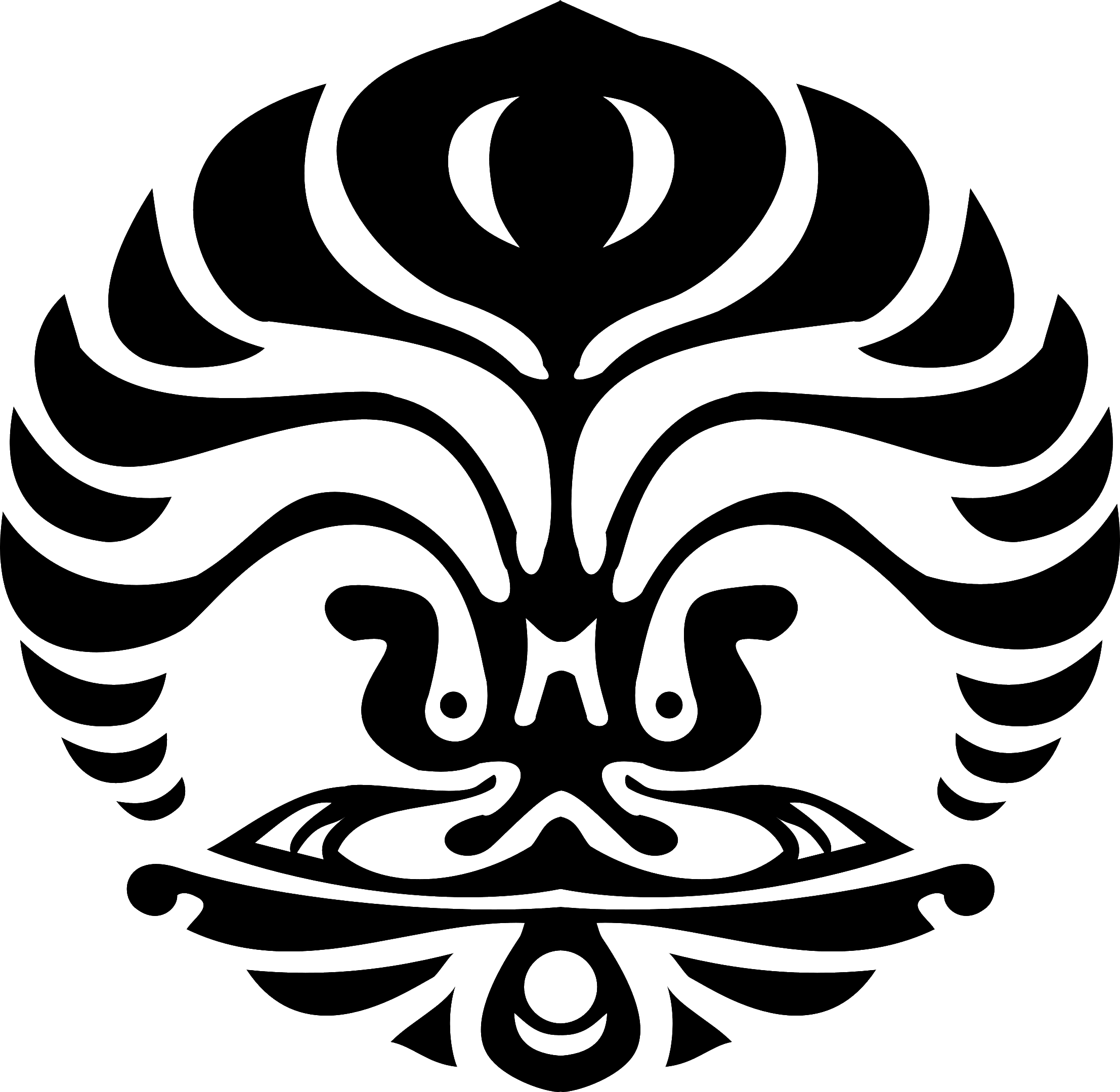 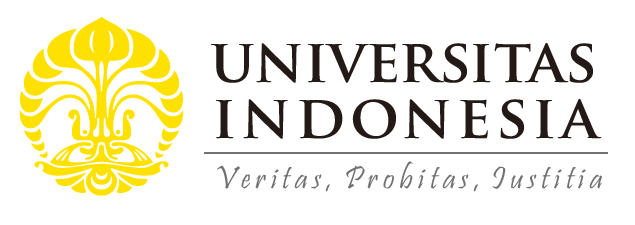 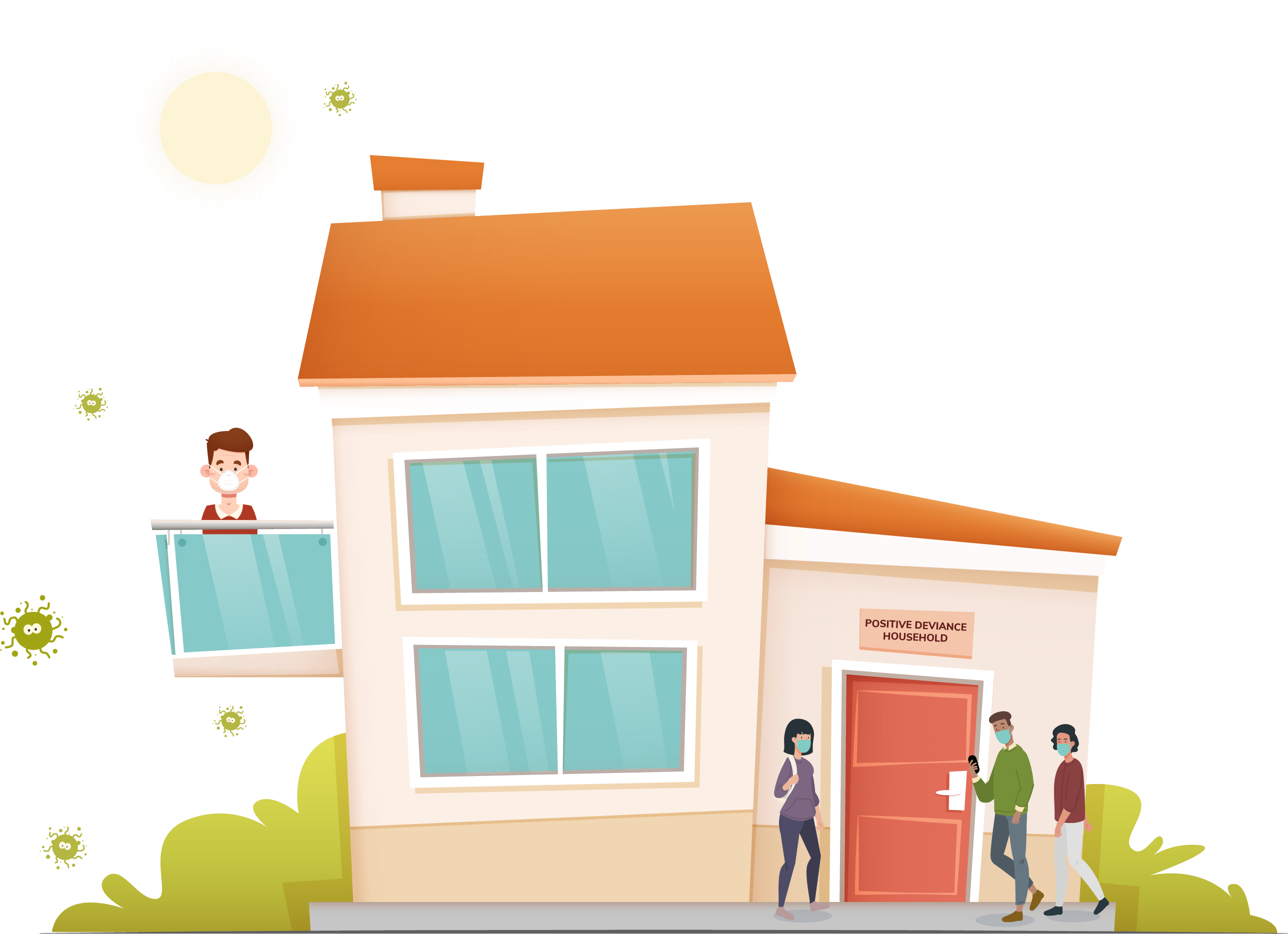 HOME VISIT   (POSITIVE DEVIANCE INQUIRY)
Positive Deviance- 10th session
Trini Sudiarti 
Department of Public Health Nutrition  
Faculty of Public Health  
Universitas Indonesia 
2020
SOURCE : FREEPIK
OUT LINE
01
02
03
04
PROCEDURE OF HOME VISIT (PDI)
LOCATION AND  TIME
TASK OF FASILITATORWRITER   OBSERVER
CRITERIA OF  PARTISIPANTS
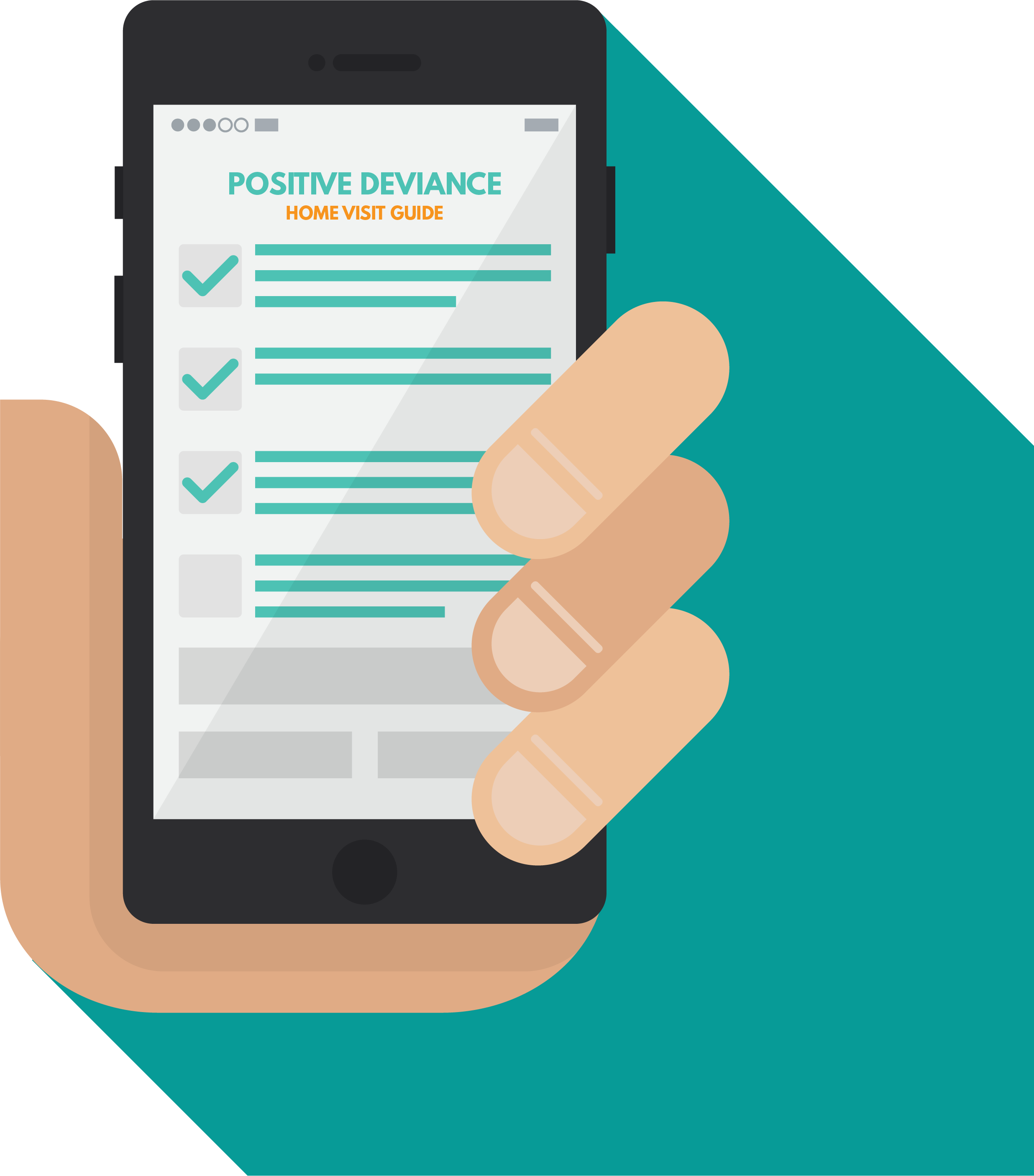 INTRODUCTION
What does mean positive deviance inquiry ?   
How to find various unique behaviors and different strategies from poor families who have well-nourished toddler .
Positive deviance inquiry using the home visit methode based on open questions and observations. 
They study the positive unique habits and strategies practiced by family positive deviance families that affect the nutritional status and health children under five.
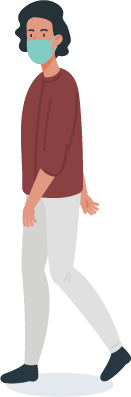 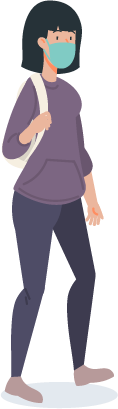 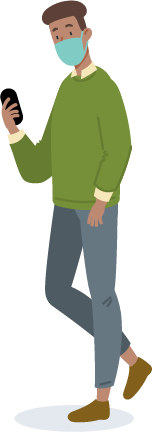 METHOD OF HOME VISIT
Introduction
Interviews and Overservation
Report The Findings and Ask For Leave
Team acquaintance with family member 
Explain the purpose & and duration of visit
Interviews with  mother & family 
Record and observe
Write a summary of the interview  results
Ask for leave and thanks
LOCATION  AND  TIME
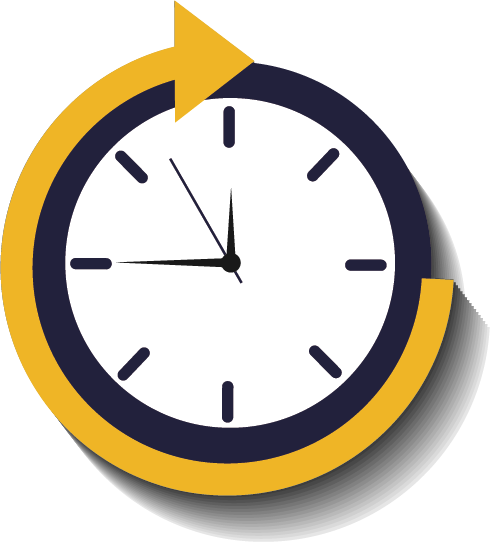 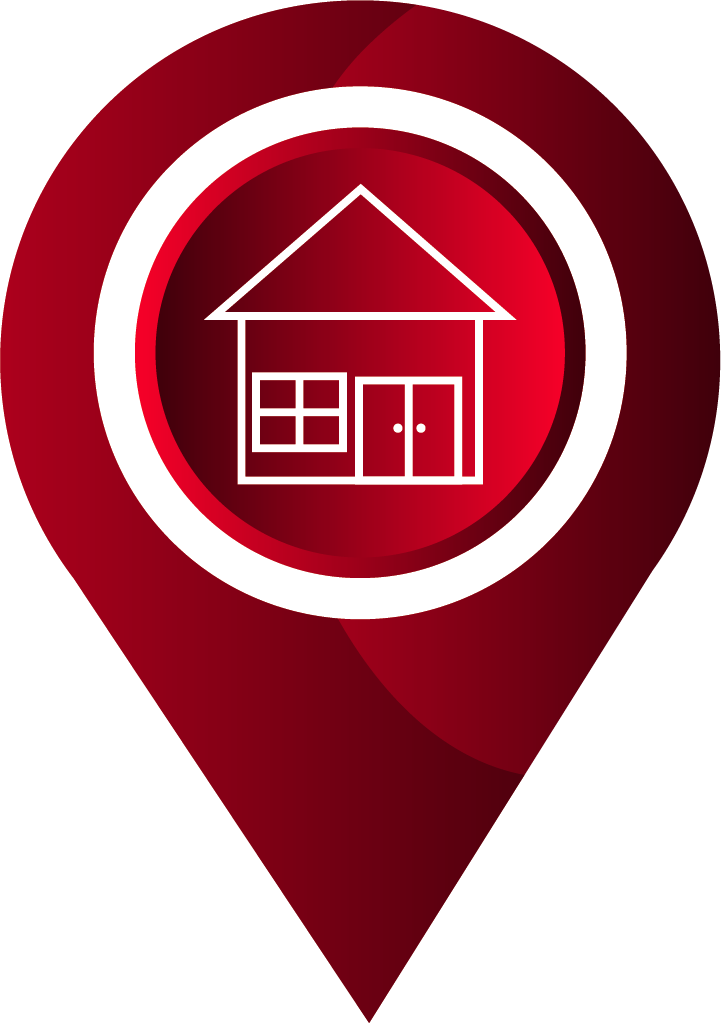 VENUE
TIME
Time of family cooking 

Time of family feeding  

Time of family playing 

2-4 HOURS
Home of PD Family 

Home of Non - PD Family 

Collaboration with cadre  

Interviewer, Writer, Observer
TASK OF TEAM
FACILITATOR
WRITER
OBSERVER
Understanding guide question  

Using simple language  

 open asking  4 W + 1 H

Probing

Arrange the interviewing
Understanding guide guestionaire 

Recording all the answer 

Identifying unique positive behaviors

Remembering the interviewer
Observing  the process interview  and environment 

Helping the  facilitator 

Keeping the interview
CRITERIA OF FAMILY PD AND NON-PD
FAMILY OF NON-PD 2 Families
FAMILY OF  PD 3-4 Families
Have more one child nourished 

Have children more 12 months

The child not the fisrst children   

Poor family
Have under wave children of underweight 

Rich  family
PREPARATION OF HOME VISIT
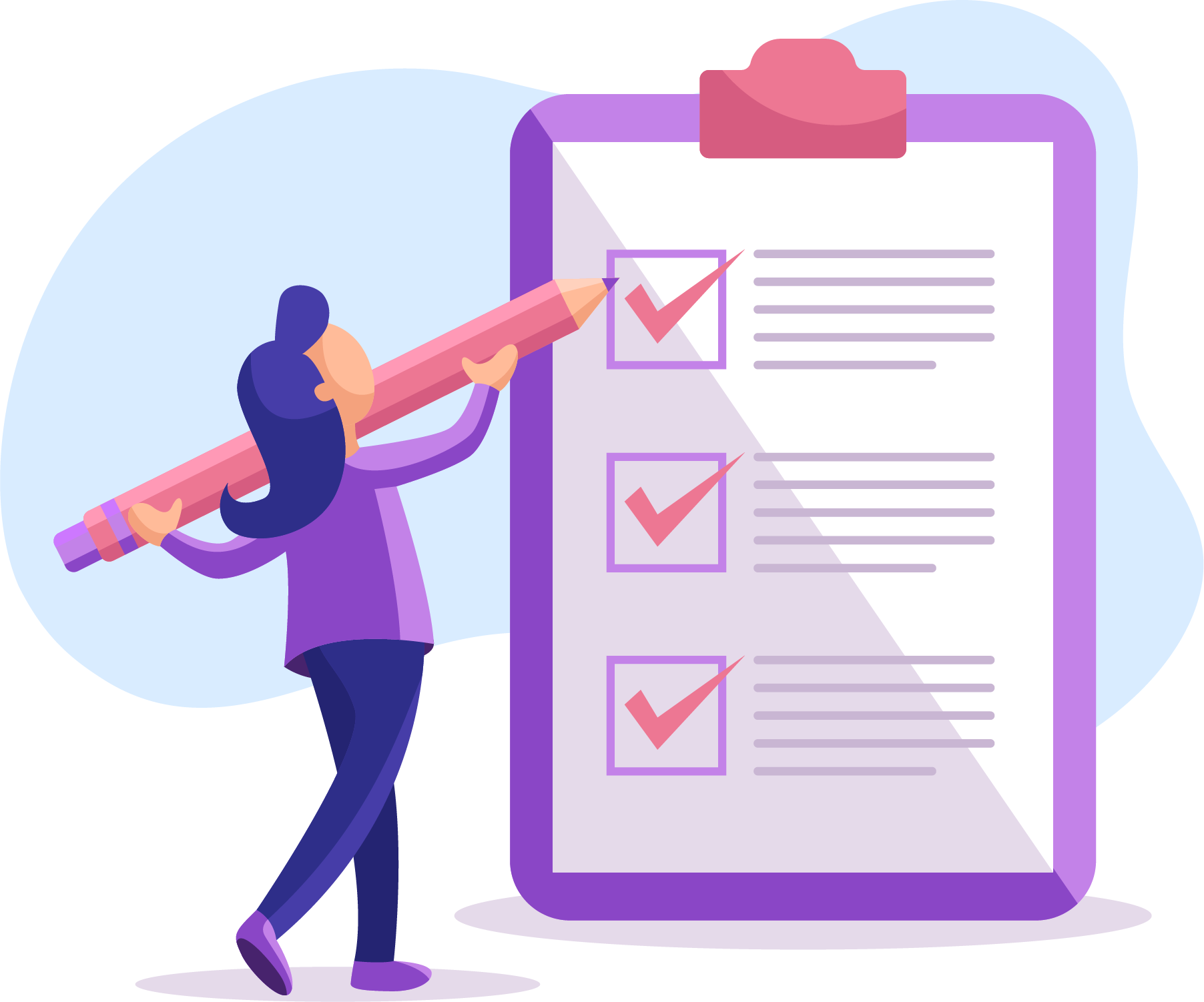 Questionnaire and  form of observation for  guiding to ask when  home visit and focus to inquiry behaviors of unique . 
      
Interviewer  bring the notes of general 
      behaviors result of focus group discussion  for  
      deep quarriying.

Interviewer used simple language or local language.
STEP OF HOME VISIT (PDI)
2
3
1
CLOSING
INTERVIEW
ESTABLISHING THE MOOD
Interview the mother 

Open question about behaviors and probing 

Family history, financial situation, expectation 

Record interviewee
Observation the process  and environment 
Closing and apologize
Introduction 

Explaining home visit.

Asking for activities 

Making interactions
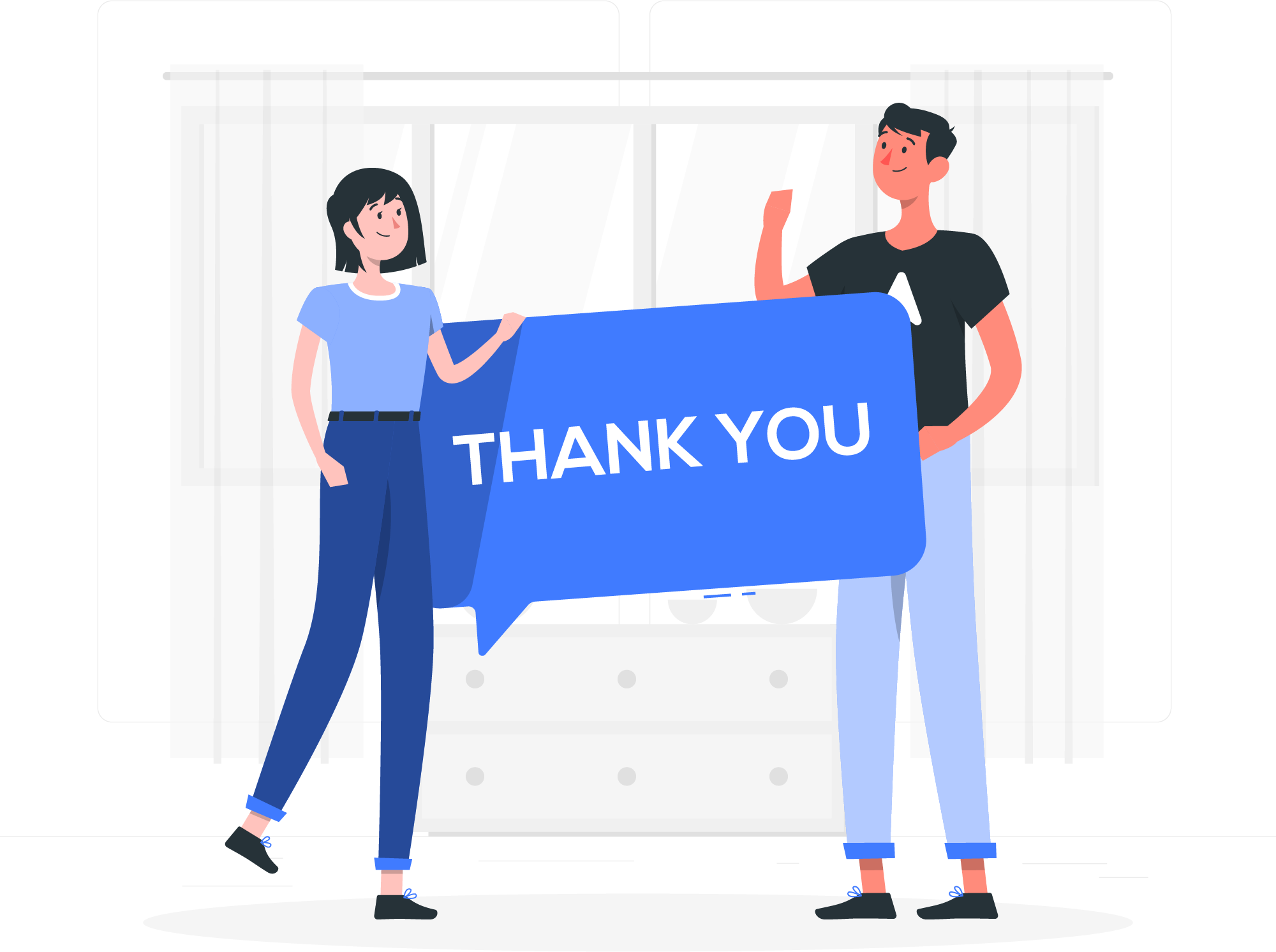 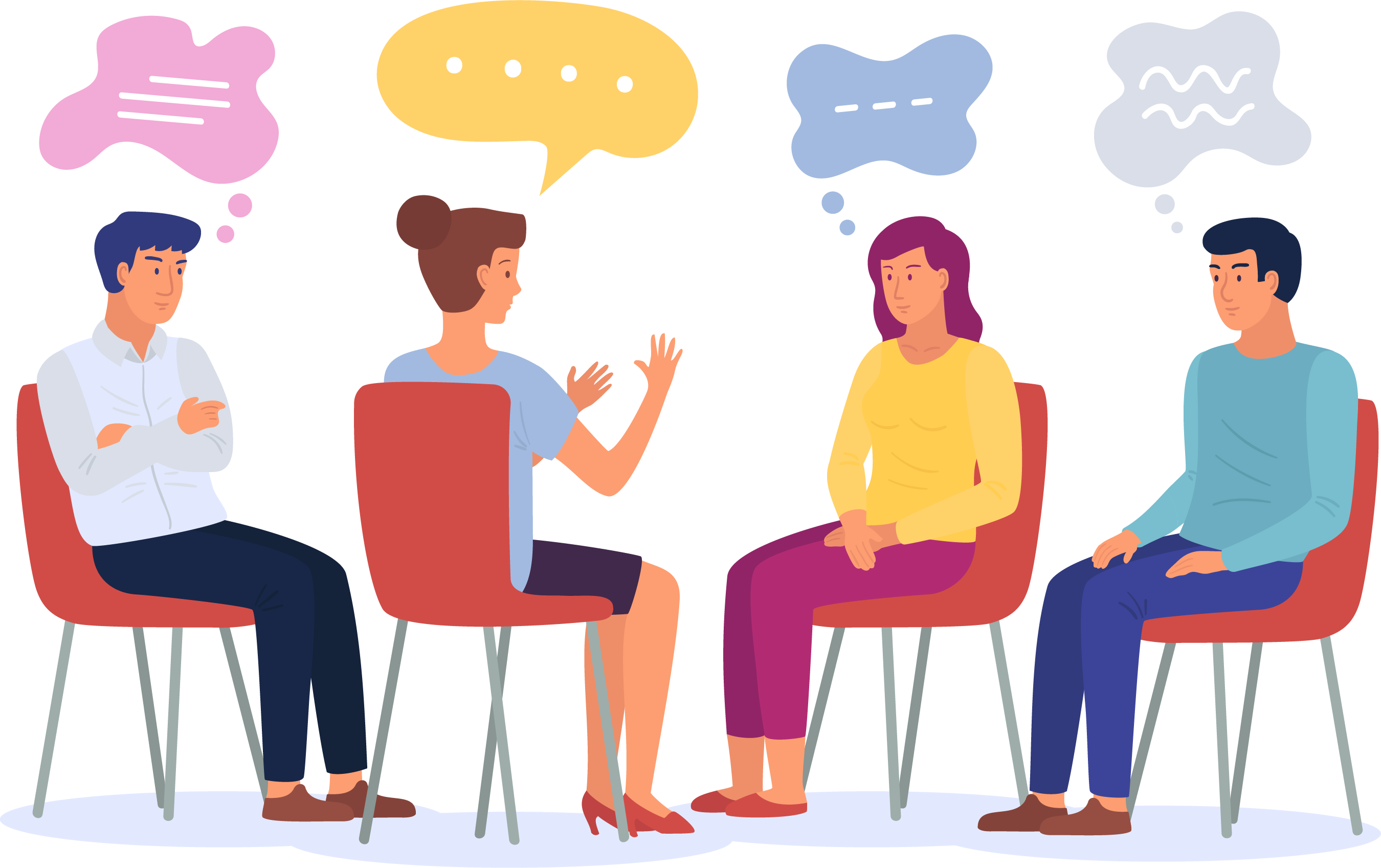 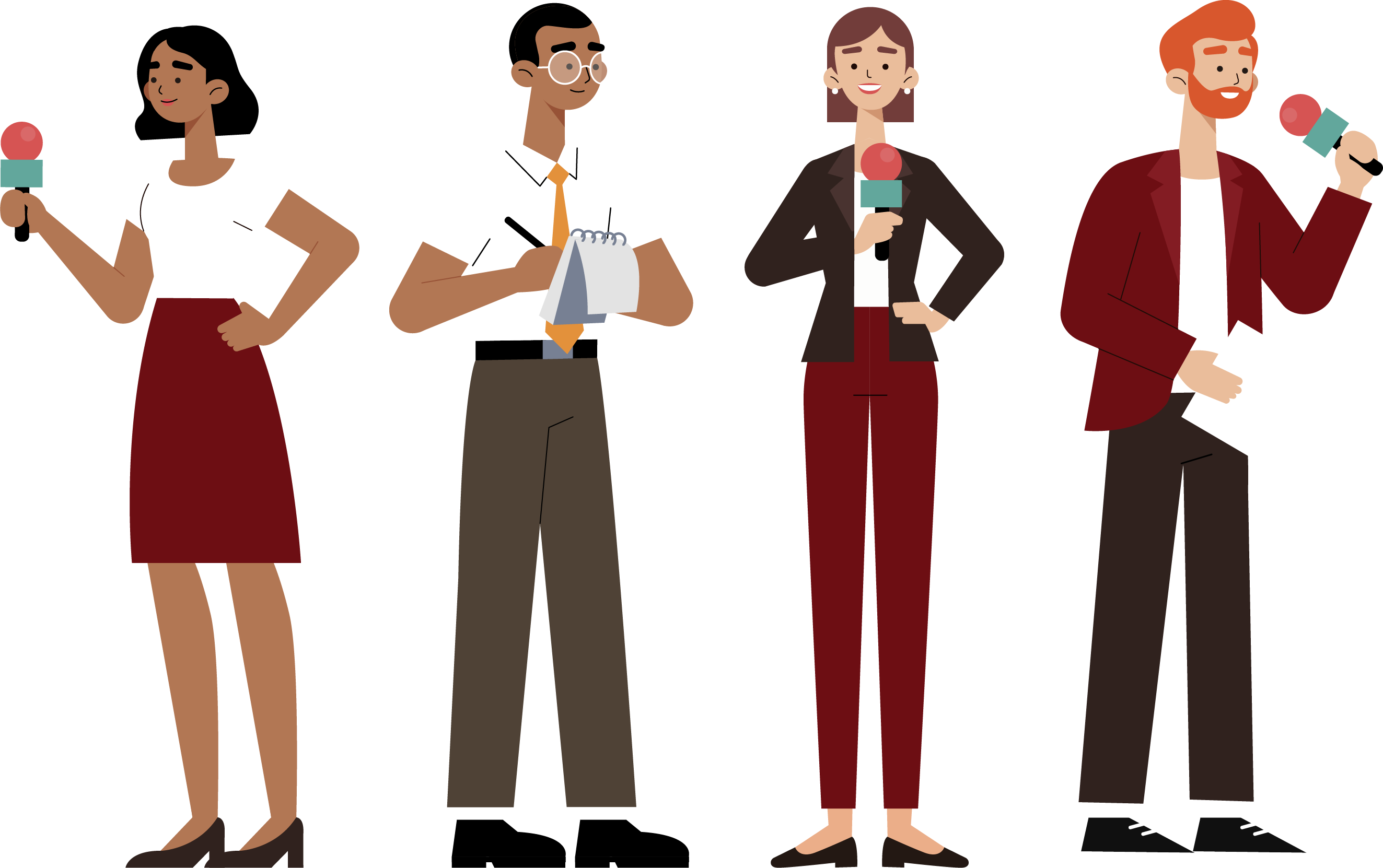 REFERENCES
CONCLUSSION
Bungin B. 2003. Analisis Data Penelitian Kualitatif. PT. Raja Grafindo Perkasa. 
Depkes, Save The Children, Positive Deviance Resource Centre FKM UI. 2008. Kurikulum dan Modul ”KP3G Melalui Pendekatan Positive Deviance”.USAID , Save The Children, PDRC  FKM UI.
Home visit  useful to get unique positive behaviors from PD family by interviewer with mom or the family  and observation the environment of the children. 

The target home visit  family PD or non-PD who have children over one years.
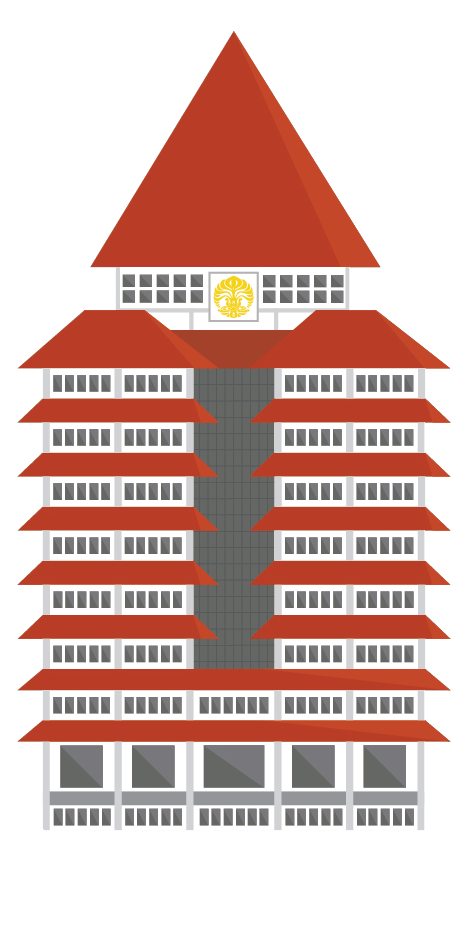 DPASDP  UI Grant
Copyright  Universitas Indonesia 2020
Department of Public Health Nutrition
Faculty of Public Health
Source : Gema Handaru